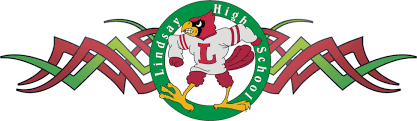 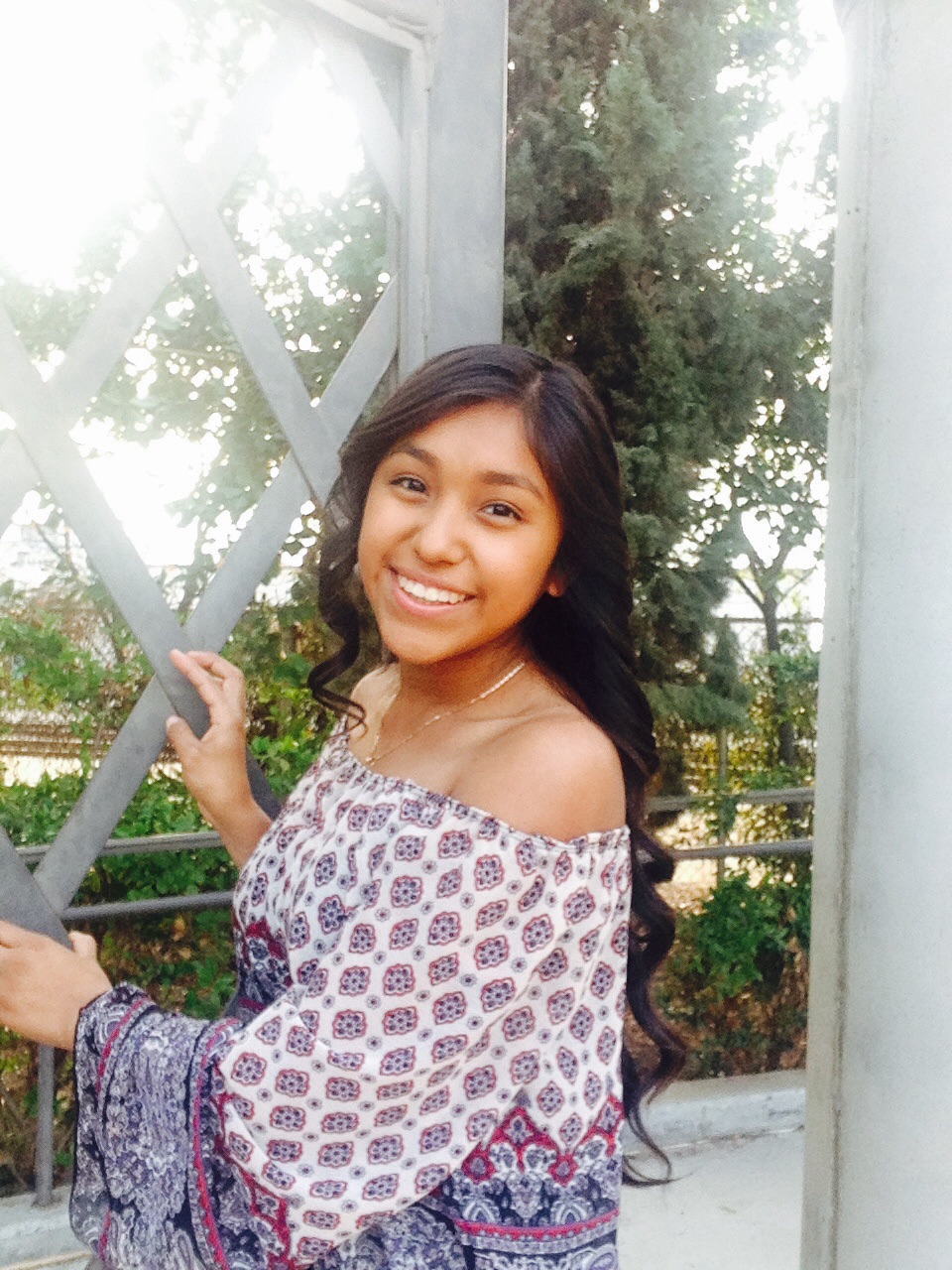 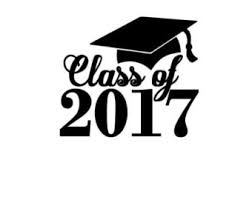 Mireyda Hernandez
Class of 2017
About Me
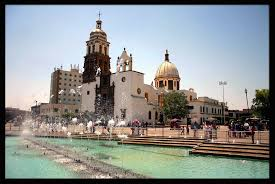 I am 17 years old
I was born in Irapuato, Guanajuato
I am the oldest of three
Characteristics: kind, respectful, and responsible
My biggest goal is to graduate from Lindsay High school
First in my family to graduate
Working for Roosevelt stars
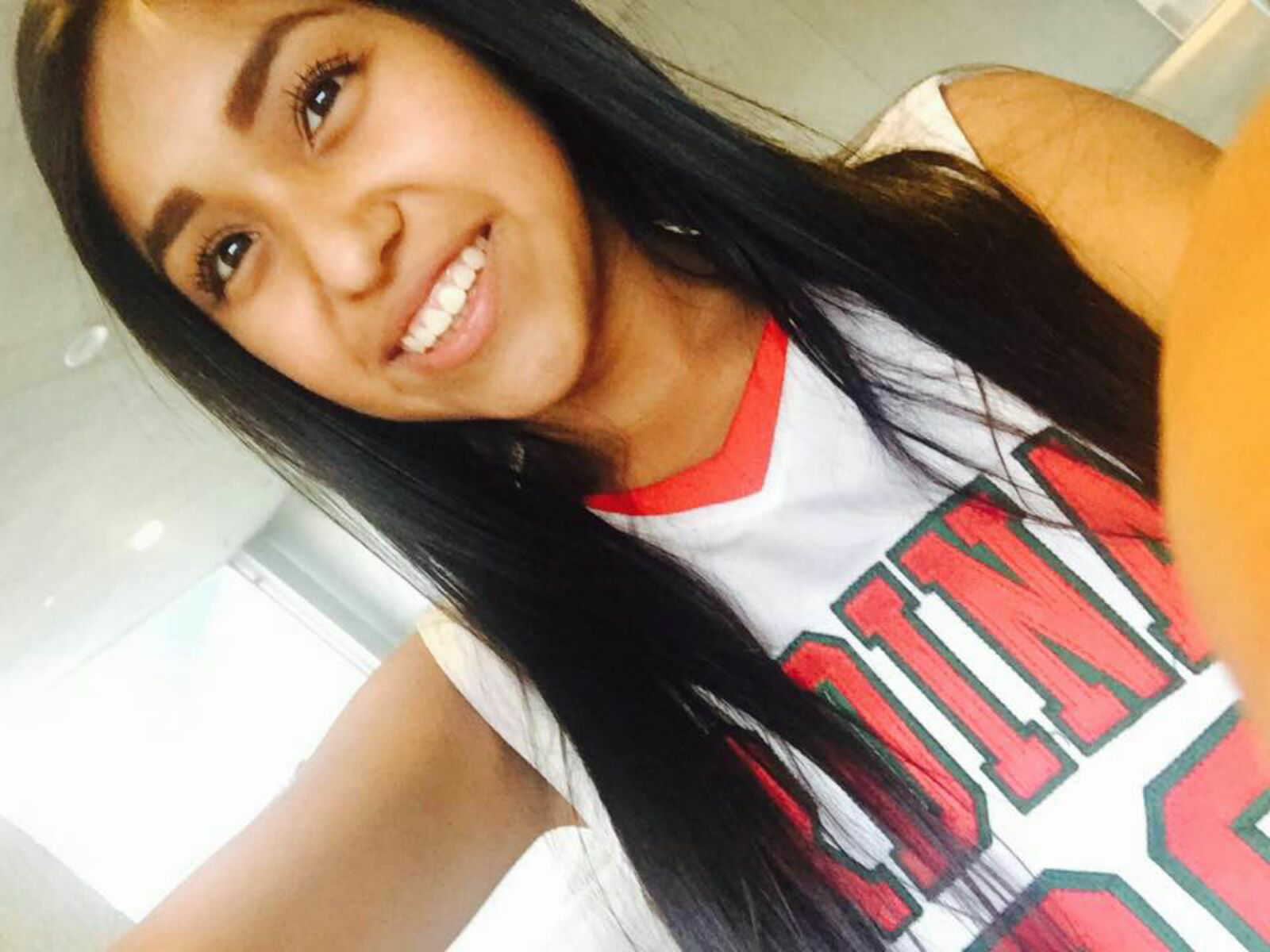 Experiences at Lindsay High school
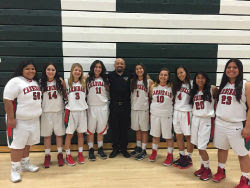 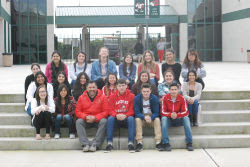 Yearbook
Color Guard
My Voice
Basketball
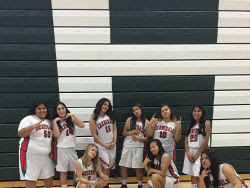 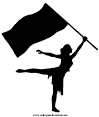 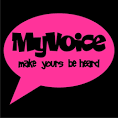 Career Pathway
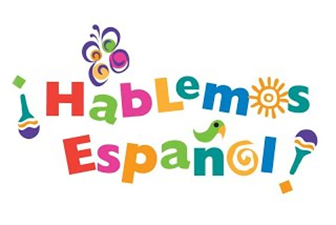 Spanish
It is very important to be bilingual
Improved in my writing
Taking Spanish 3
My first career option
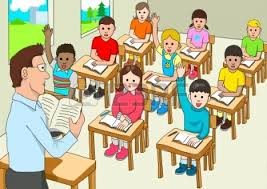 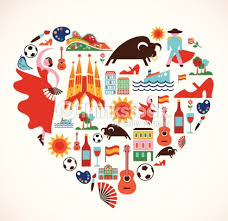 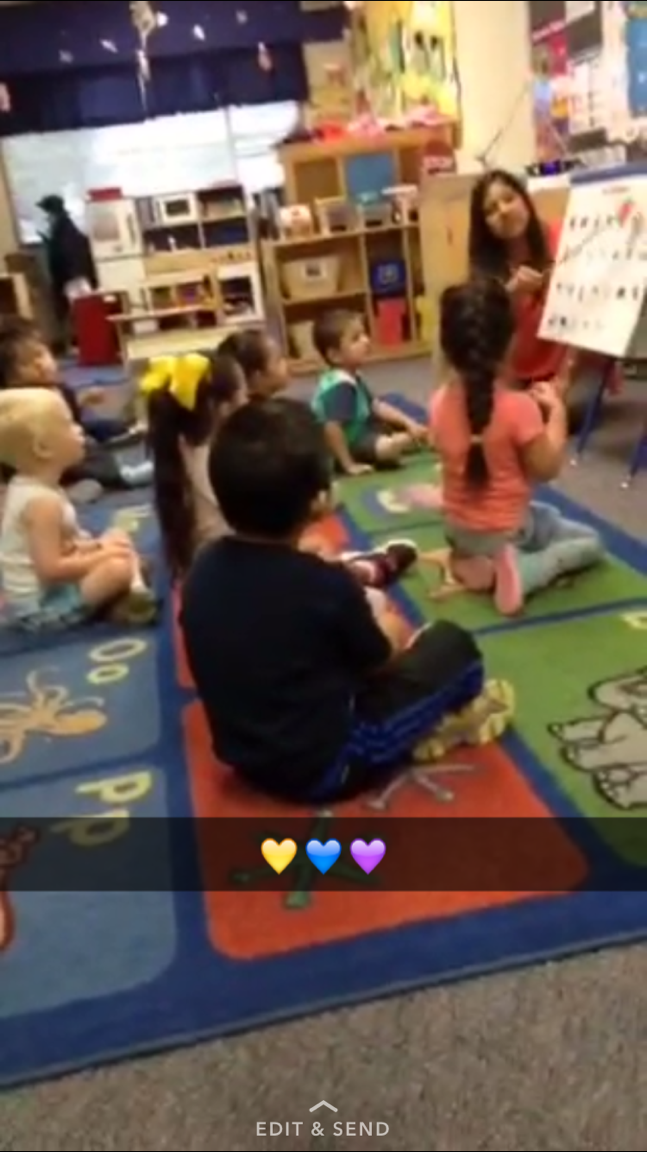 Job Shadow
Took place at Jefferson Elementary
Miss. Liz Preschool teacher
Fun and great experience
This would be something I would like to do in the future as my
second option
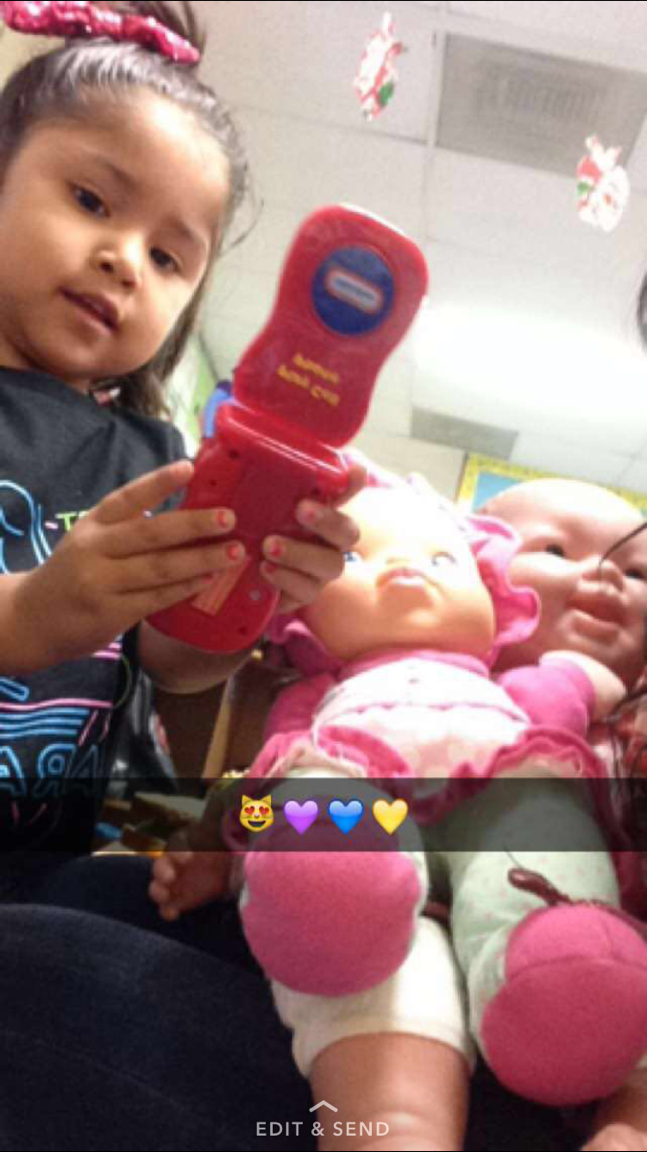 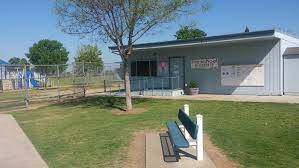 Goodbye to Lindsay High school
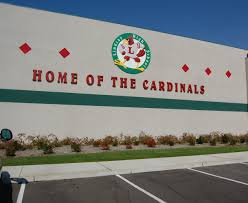 Became a good role model
Be prepared for my future
Work hard to accomplish my goals and never give up
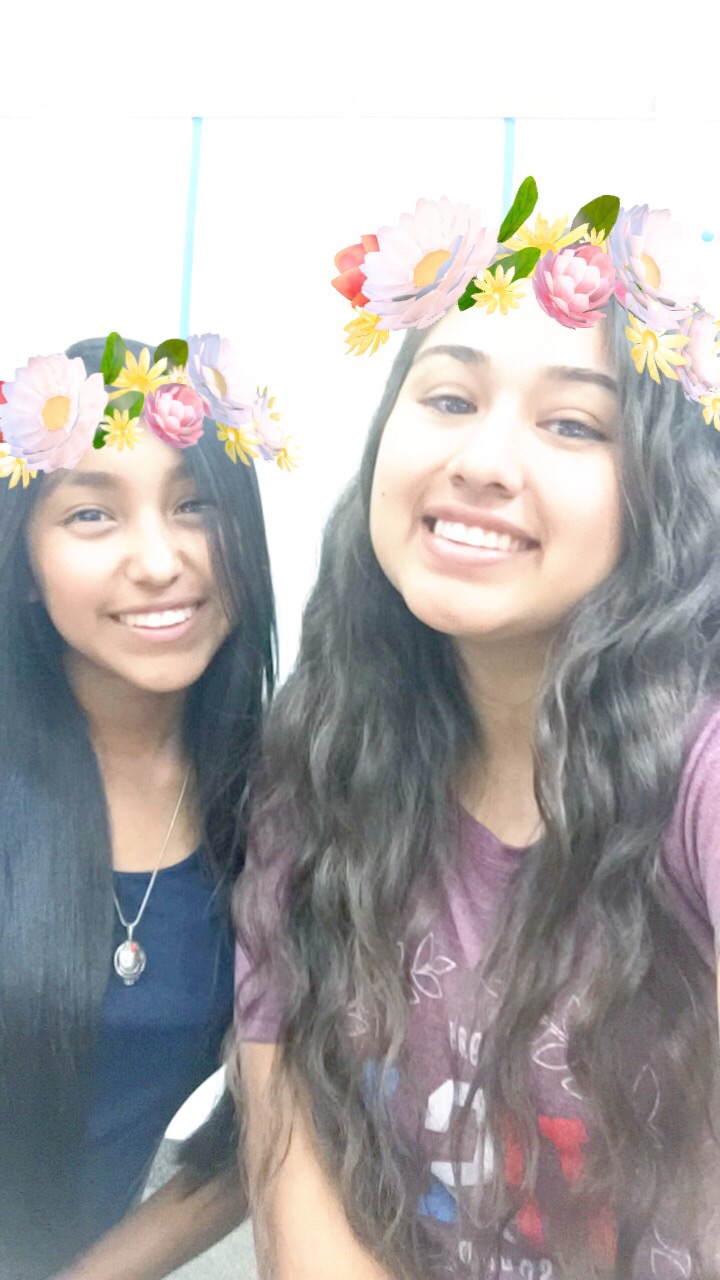 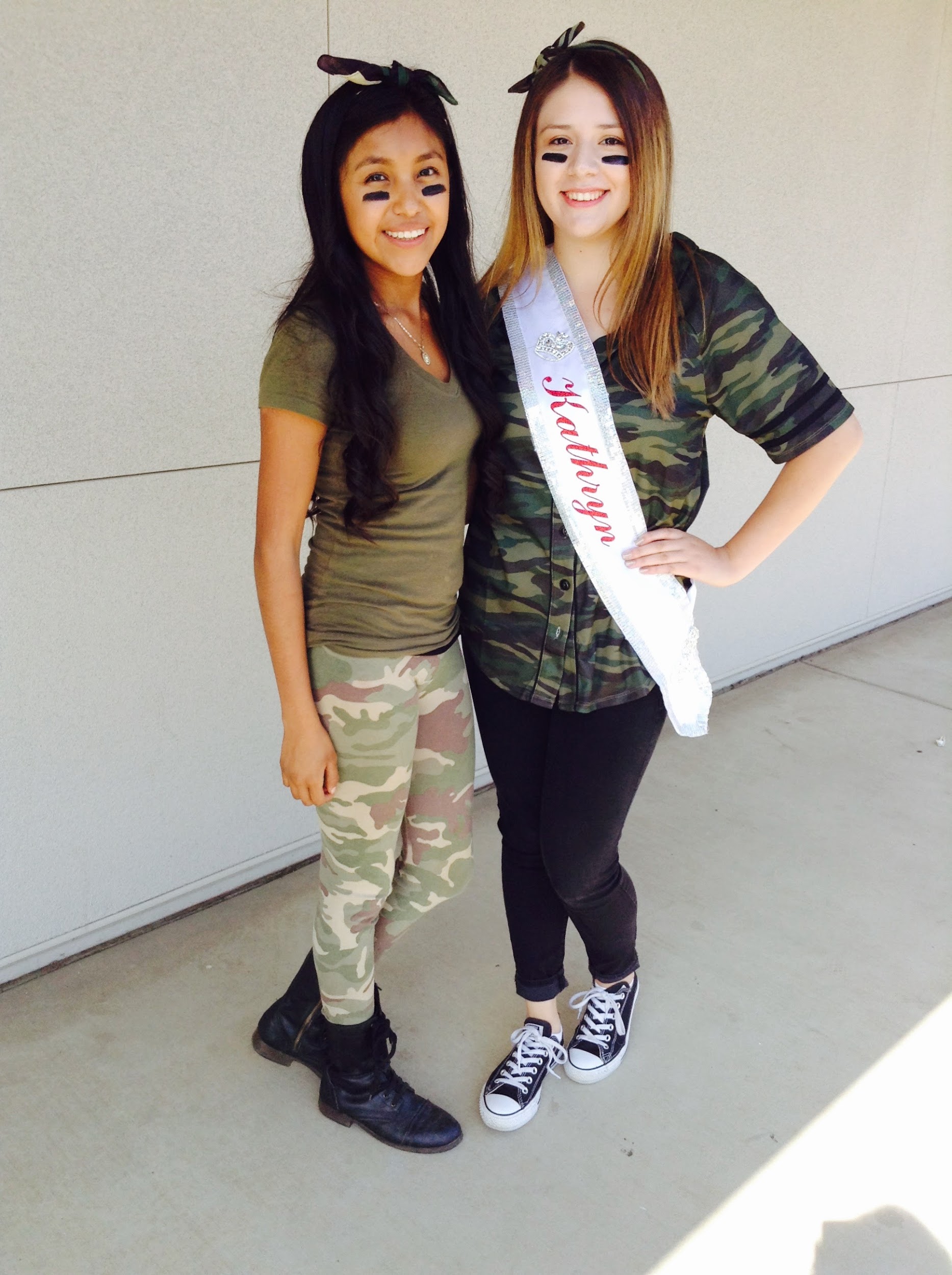 Post High school plans
Attend to College of the Sequoias and transfer to a University  
In my future get my Master's degree 
Work while I am attending C.O.S
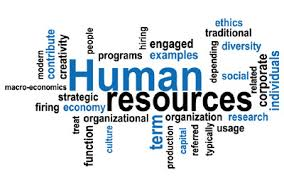 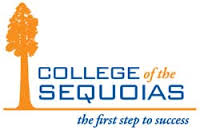 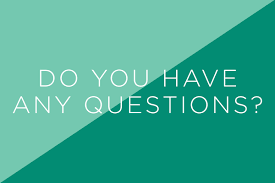